Emotional Literacy and  
Mental Health
1
Session Content
2
Learning Outcomes
3
What is Emotional Literacy?
Using the chat function-write down a definition, key words or phrase to describe what you think emotional literacy is?
What is Emotional Literacy?
“ Our ability to recognise, understand and appropriately express and handle our feelings and emotions but also includes an understanding and awareness of others feelings”
Video
6
Emotional Literacy Quiz
Please answer True or False to the following statements:

Being  emotionally literate is about ignoring challenging and difficult emotions?
7
Emotional Literacy Quiz
Please answer True or False to the following statements:

Being  emotionally literate is about ignoring challenging and difficult emotions?


False:
Emotional literacy is experiencing all of life's emotions and dealing with them. This includes how we deal with the more challenging emotions without being overwhelmed by them
8
Emotional Literacy Quiz
Please answer True or False to the following statements:

2. You can control your feelings?
9
Emotional Literacy Quiz
Please answer True or False to the following statements:

2. You can control your feelings? 

False:
We cant always control how we feel. What we can control is our reaction to those feelings. By becoming aware of how our emotions affect us and then focus on out thoughts can help prevent our emotions from causing us to behave irrationally.
10
Emotional Literacy Quiz
Please answer True or False to the following statements:

3. Emotional literacy is something that you either have or don’t ?
11
Emotional Literacy Quiz
Please answer True or False to the following statements:

3. Emotional literacy is something that you either have or don’t ?

False:
Emotional literacy isn’t a trait or natural talent. Its a skill that anyone can learn.
12
Emotional Literacy Quiz
Please answer True or False to the following statements:

4. Emotionally literate people are less likely to get into fights
13
Emotional Literacy Quiz
Please answer True or False to the following statements:

4. Emotionally literate people are less likely to get into fights

True:
Individuals who are emotionally literate are able to control extreme emotions and manage them in a healthy way and tend not to lash out or display violent behaviour.
14
Emotional Literacy Quiz
Please answer True or False to the following statements:

5. You can’t be emotionally literate if you have a mental health condition?
15
Emotional Literacy Quiz
Please answer True or False to the following statements:

5. You can’t be emotionally literate if you have a mental health condition? 

False:
If you have a mental health condition, being emotionally literate can improve your ability to cope.
16
Activity
17
Activity
18
[Speaker Notes: Conclude that we can think it is not acceptable to talk about your emotions especially if we are feeling sad, jealous, disappointed etc, the ones that can be thought of as difficult and challenging, we think that people don’t want to hear about these.]
Emotional Literacy-4 Key Areas
Self-awareness 
Self-management
Awareness of others 
Relationship Management
[Speaker Notes: •	Self-awareness – e.g. mental awareness, our own thoughts feelings and life, physical awareness of the impacts on our bodies and emotional awareness. 
 
•	Self-management – e.g. motivation skills, planning, self appreciation, emotional resilience & relaxation skills 
 
•	Awareness of others – e.g. understanding body language, empathy, trying to better understand how others see themselves and their situation 
 
•	Relationship Management – e.g. communication, 
listening skills, negotiation skills, sharing and having fun]
What do you see?
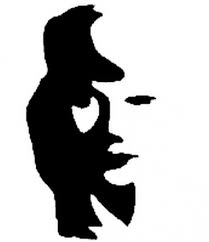 [Speaker Notes: This is all about perspectives and recognizing that not everyone perceives the world the same way as you do]
What can the impact be on mental health  and wellbeing if we do not manage our  emotions effectively?
We are going to discuss what you think are the potential issues if we don’t manage our emotions effectively?

Using the chat function-write down key words or phrases to describe the potential issues?
What can the impact be on mental health  and wellbeing if we do not manage our  emotions effectively?
Stressed 
Anxious 
Depression 
Irrational  
Negative thought patterns 
Less tolerant 
Risk taking behaviours 
Distracted 
Lack concentration 
Can’t deal with the day to day ups and downs  
Overwhelmed 
Less tolerant 
Get into arguments/fights
What are the benefits of being  emotionally literate?
We are going to discuss what you think are the benefits of being emotionally literate?

Using the chat function-write down key words or phrases to describe the potential benefits?
What are the benefits of being  emotionally literate?
How do you think can we develop emotional literacy?
Using the chat function-write down your suggestions on how to develop emotional literacy?
How do you think we can develop emotional literacy?
Accept that it is ok and healthy to feel ups and downs 
Don’t block your emotions out, accept them and deal with them 
Make talking about feelings part of everyday life 
Acknowledge your emotional triggers 
Understand what motivates you 
Encourage optimistic thinking 
Set realistic goals 
Avoid telling people how they should feel. Instead try to acknowledge their feelings 
Show sensitivity and understand others perspectives 
Find ways to relax 
Use humour and play to relieve stress
Developing Emotional Intelligence
https://www.youtube.com/watch?v=n9h8fG1DKhA
Session Evaluation
As part of the YLS Pilot, is it important that we gather your views on the relevance and suitability of the sessions delivered. We would also welcome your suggestions on how sessions could be improved?

Please take a few minutes to complete the session evaluation that will be emailed to you on completion of the session
28
Relax
Thank you all for your participation and sharing your views and opinions.


https://www.youtube.com/watch?v=1ZYbU82GVz4
29